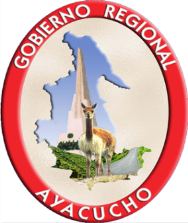 Asistencia Técnica
Bases del “III Concurso Regional de BPP y de GE 2022”
GOBIERNO REGIONAL 
DE AYACUCHO
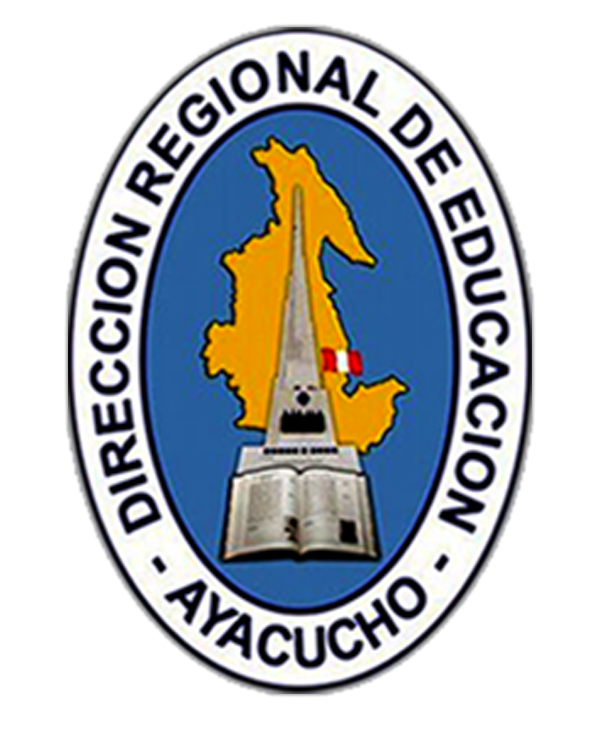 DGP - DREA
DRE - AYACUCHO
DIRECCIÓN DE GESTIÓN PEDAGÓGICA
Fortalecer en la comprensión de las Bases del “III Concurso Regional de BPP y de GE 2022” aprobado por la RDRS N° 835-2022-GRA/GOB-GG-GRDS-DREA-DIR, para su implementación a nivel de las UGEL del ámbito regional de Ayacucho.
Propósito de la AT
2. Objetivos del Concurso de 
BPP y de GE 2022”
2.1
2.3
2.2
Identificar las BPP y de GE que se implementan en EBR.
Promover el trabajo colaborativo y colegiado entre docentes y directivos.
Evaluar las BPP y GE considerando el MDBDD, respetando el principio de inclusión e interculturalidad.
2.4
2.6
2.5
Reconocer el buen desempeño docente y liderazgo pedagógico del director
Promover la mejora de los aprendizajes de los estudiantes en el marco del modelo del servicio educativo EIB.
Promover la investigación e innovación pedagógica de docentes y directivos.
5.1. Requisitos de participación de directivos
Pueden participar las y los docentes que desempeñan funciones directivas, en condición de designados o encargados (con documento formal de encargatura) en instituciones educativas públicas de Educación Básica Regular.
Pueden participar directores y jerárquicos de los diferentes niveles, en caso de instituciones educativas integradas pueden optar su participación de manera individual o grupal (hasta tres integrantes como máximo).
Haber participado directamente en la implementación de la buena práctica de gestión escolar con una duración mínima de tres meses, es decir, las prácticas con menos tiempo de implementación a tres meses no forman parte de este concurso.
La implementación de la práctica de gestión escolar se desarrolla en la institución educativa donde labora actualmente.
Quedan excluidos del concurso los directivos y jerárquicos que se inscriban y presenten experiencias o prácticas de gestión escolar que han sido evaluados y premiados en concursos similares a nivel local, regional y nacional.
Adicionalmente, conforme a la normatividad vigente los directores no deben:
Registrar antecedentes penales y/o judiciales.
Haber sido condenados por delito doloso.
Registrar sanciones ni inhabilitaciones para el ejercicio de la profesión docente. 
Estar incorporados en el Registro de Deudores Alimentarios Morosos.
5.2. Requisitos de participación de docentes
Tener vínculo laboral vigente en condición de nombrado, designado, encargado, destacado o contratado.
Desarrollar de manera individual o en equipo (máximo tres integrantes) una práctica pedagógica para la mejora de aprendizaje de los estudiantes.
Ser participante directo en la implementación de la práctica pedagógica con una duración mínima de tres meses, es decir las prácticas con menos tiempo de implementación a 3 meses no forma parte de este concurso.
La implementación de la práctica pedagógica se desarrolla en la IE que labora actualmente. 
Quedan excluidos del concurso los docentes que se inscriban y presenten experiencias o prácticas pedagógicas que han sido evaluados y premiados en concursos similares a nivel local, regional y nacional. 
Asimismo, no estar inmerso dentro de lo establecido en el literal f del numeral 5.1
En caso IIEE unidocentes y multigrados pueden agruparse con otras IIEE similares, resptando una red o un distrito
No se admiten  la agrupación de otras IIEE salvo lo anterior
La participación de directivos y docentes es en una sóla área y subárea. Un director con aula a cargo elige cualquiera de las áreas
Si es grupal designan a un coordinador
Participación individual o grupal (máx. 3 integrantes) colegas de la misma institución
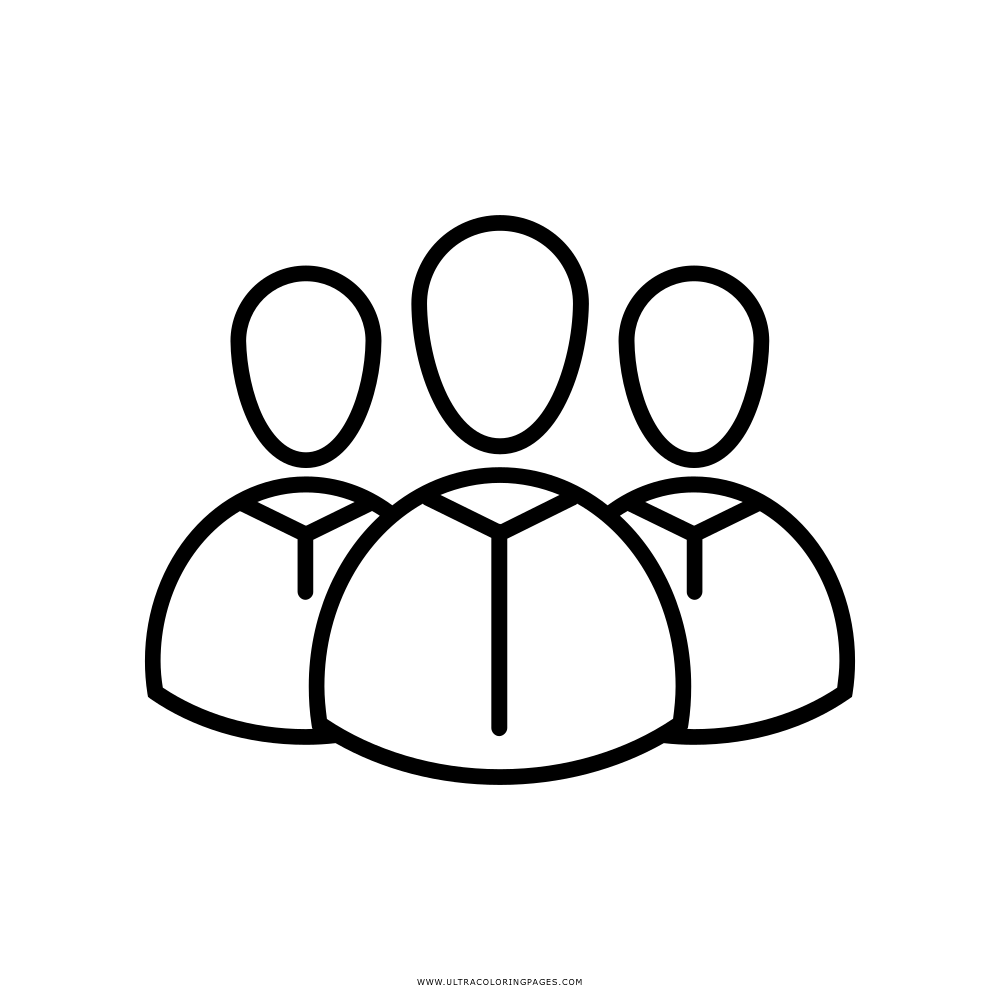 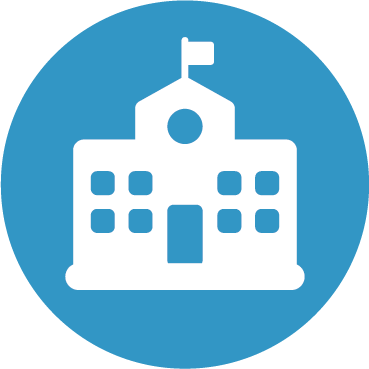 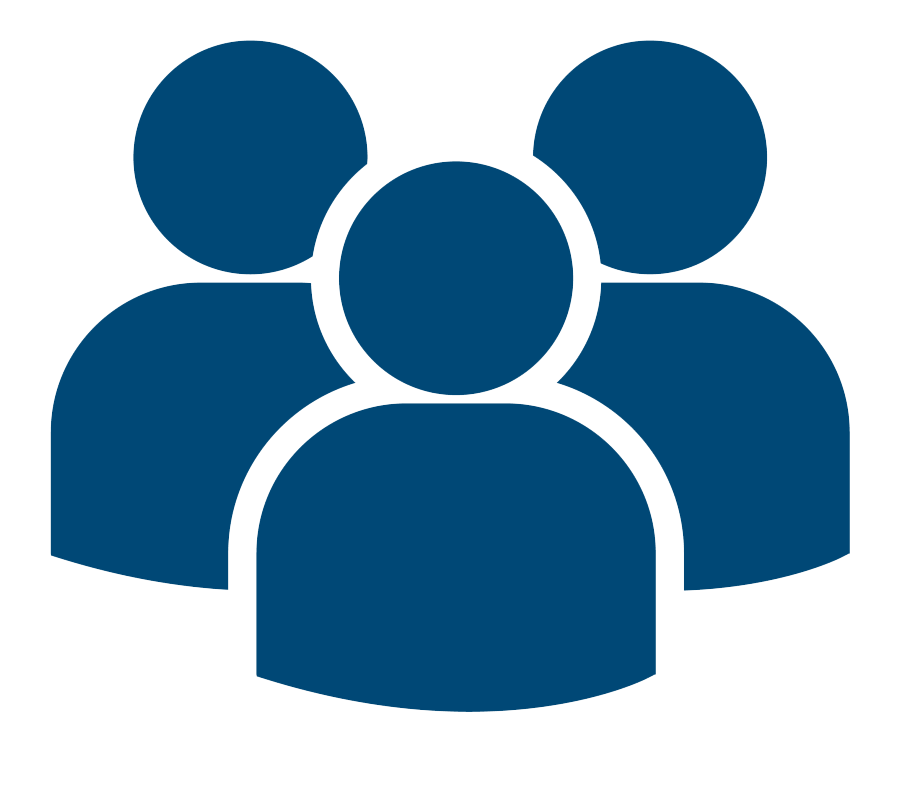 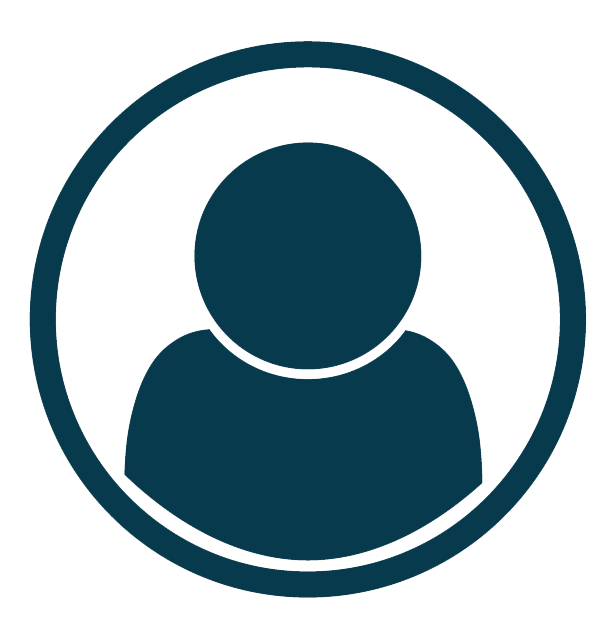 Modalidad de participación
SUBÁREAS
SUBÁREAS
Estrategias para el trabajo colegiado y su repercusión en la mejora del desempeño docente
Estrategias para el desarrollo de razonamiento, la creatividad y/o el pensamiento crítico
1
1
ÁREAS
Gestión del bienestar y soporte socioemocional
Estrategias de soporte socioemocional a estudiantes
2
2
Prácticas Pedagógicas
Prácticas de Gestión Escolar
Implementación de recursos y herramientas tecnológicas en la gestión de los aprendizajes.
Estrategia de trabajo pedagógico con enfoque EIB
3
3
Implementación de estrategias para la promoción de lectura y/o proyectos educativos ambientales integrados
Aspectos de la Neurología
4
Gestión de la calidad de los procesos pedagógicos
4
Categorías de participación
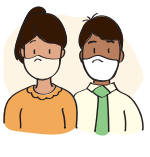 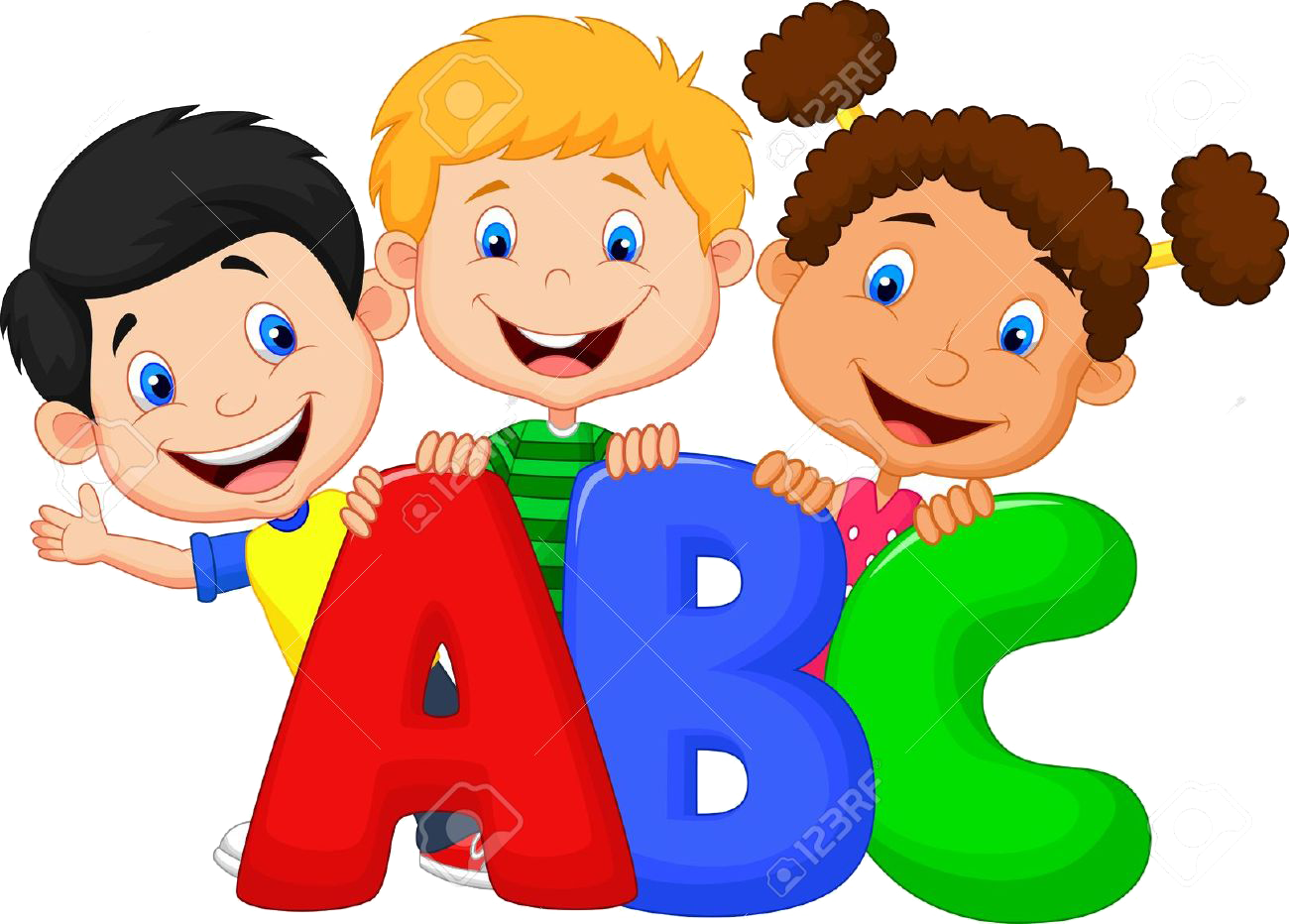 Nivel I
Nivel III
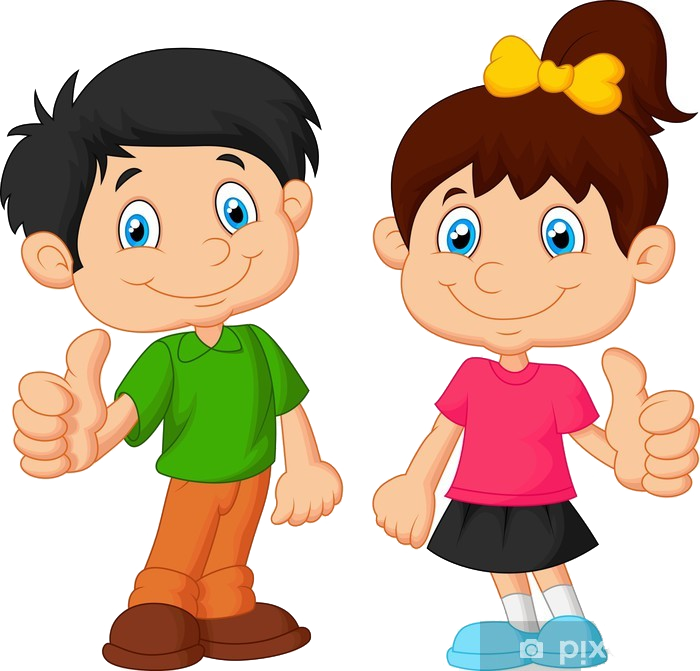 Educación Inicial
Educación Secundaria
Nivel II
Educación Primaria
CRONOGRAMA DEL CONCURSO
Etapas del Concurso
Se conforma la Comisión Provincial
Difundir y convocar para el concurso
Designar a los jurados calificadores
Gestionar el otorgamiento de los premios
Publicar y difundir los resultados del concurso.
Reportar el informe de los ganadores a la DREA. Solo una práctica por cada subárea
DREA
REGIONAL
PROVINCIAL
Se conforma la Comisión Regional
Elaborar las bases y convocar al concurso
Orientas y absolver las consultas
Brindar AT a la Comisión Provincial
Designar a los Jurados Calificadores
Gestionar el otorgamiento de los premios
Oficializar y difundir los resultados del Concurso
Premiar y reconocer a los ganadores hasta el Tercer Puesto
UGEL
Ejecución y sistematizacfión de la Buena Práctica: Indicadores
Presentanción y redacción de la buena práctica: Inidicadores
Planificación de la Buena Práctica: Estructura
Datos Generales
Identificación del problema.
Justificación. 
Beneficiarios de la buena práctica.
Definición de los objetivos y propósitos.
Determinación del plan de acción o estrategia.
Descripción del presupuesto y recursos.
Evaluación y monitoreo de la práctica.
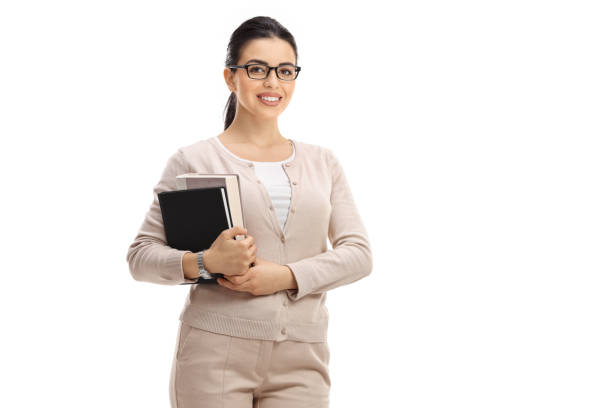 EVALUACIÓN
ESTRUCTURA
Sensibilización y comunicación de la buena práctica.
Recursos y sostenibilidad de la buena práctica.
Monitoreo y reflexión sobre los logros y resultados.
Evaluación de los resultados.
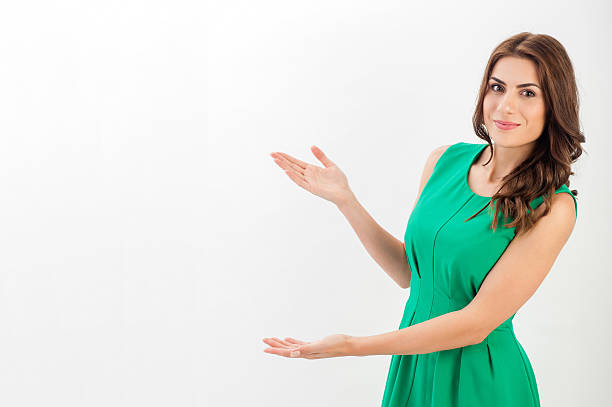 Presentación.
Cohesión textual.
PREMIACIÓN DE GANADORES DEL CONCURSO REGIONAL
DISPOSICIONES COMPLEMENTARIAS
ANEXOS
ANEXO 01
ANEXO 04
ANEXO 02
ANEXO 05
ANEXO 03
ANEXO 06
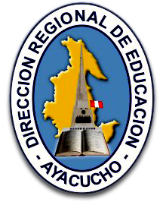 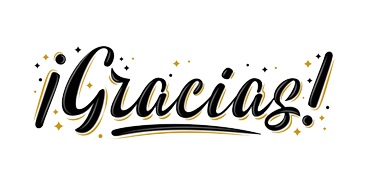 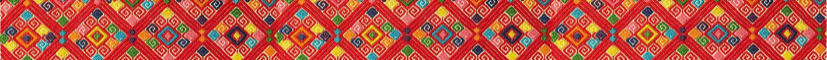 DIRECCIÓN REGIONAL DE EDUCACIÓN
 DE AYACUCHO

Dirección de Gestión Pedagógica
Cel. 966 692 731
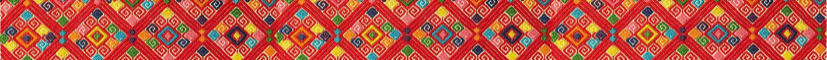